Мастер-класс  в  классе-комплекте
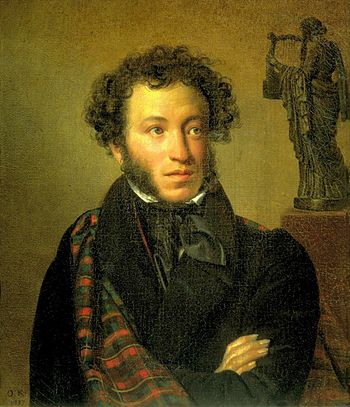 Александр Сергеевич Пушкин
-
 великий русский поэт.
«Пушкин - это всегда открытие и всегда тайна» (С.С. Гейченко)
«А.С. Пушкин.»
«А.С. Пушкин-великий русский поэт.»
 «Сказки А. С.Пушкина.»
 «О стихах А.С. Пушкина.»
Арина Родионовна Яковлева
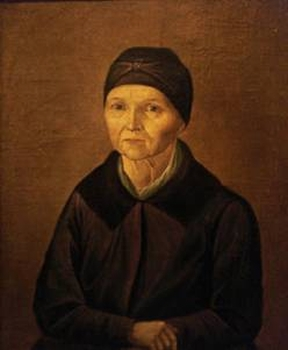 Рукописи А.С. Пушкина
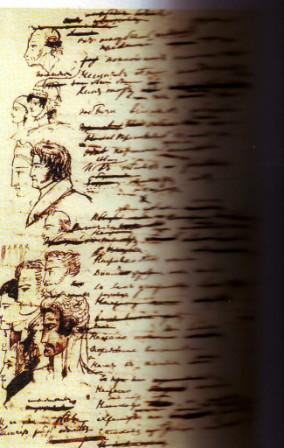 Иллюстрация к сказке «…»?
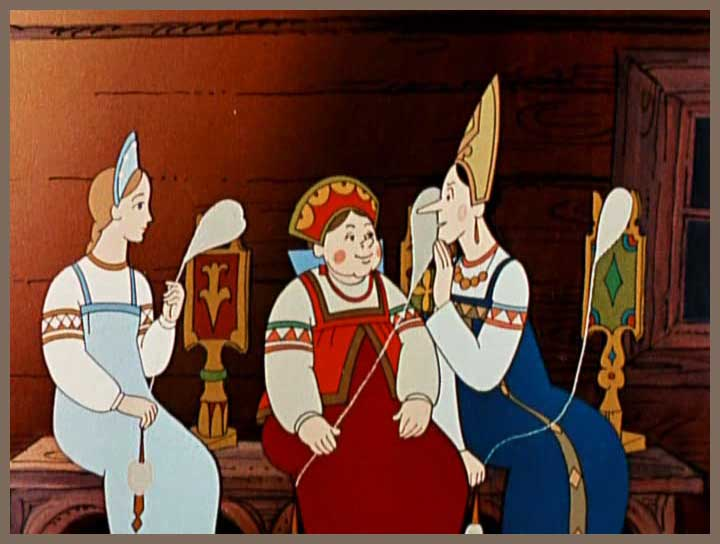 «+»- соответствует тому, что я знал;
«-«  -соответствует тому, что не знал;
« ? « - не очень понял, хотелось бы получить дополнительные сведения.